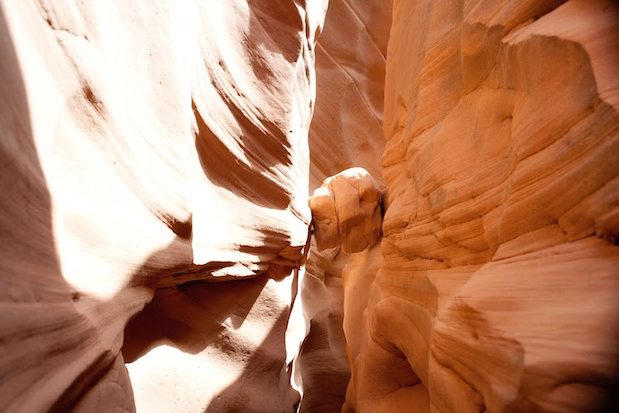 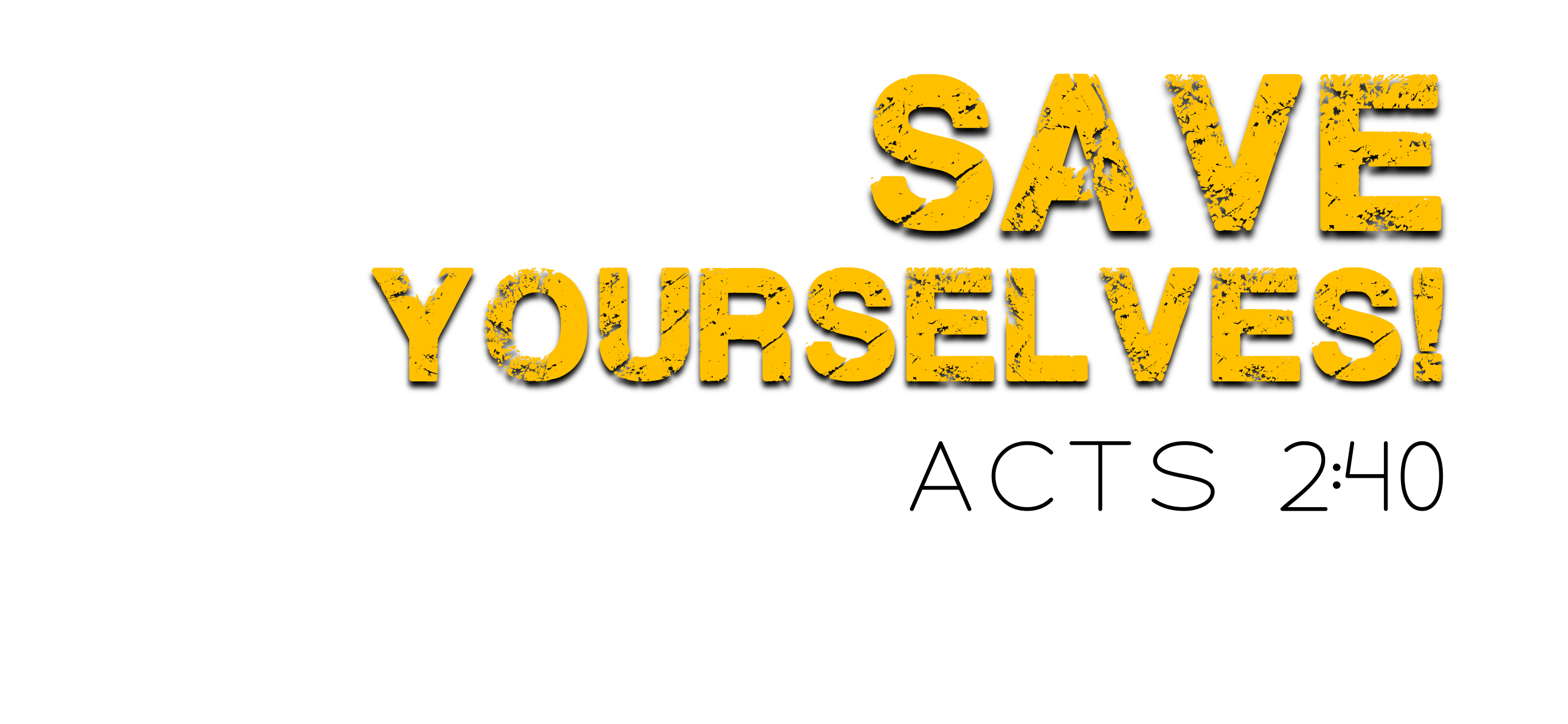 “And with many other words he testified, and exhorted them, saying, Save yourselves from this crooked generation.” (Acts 2:40, ASV)
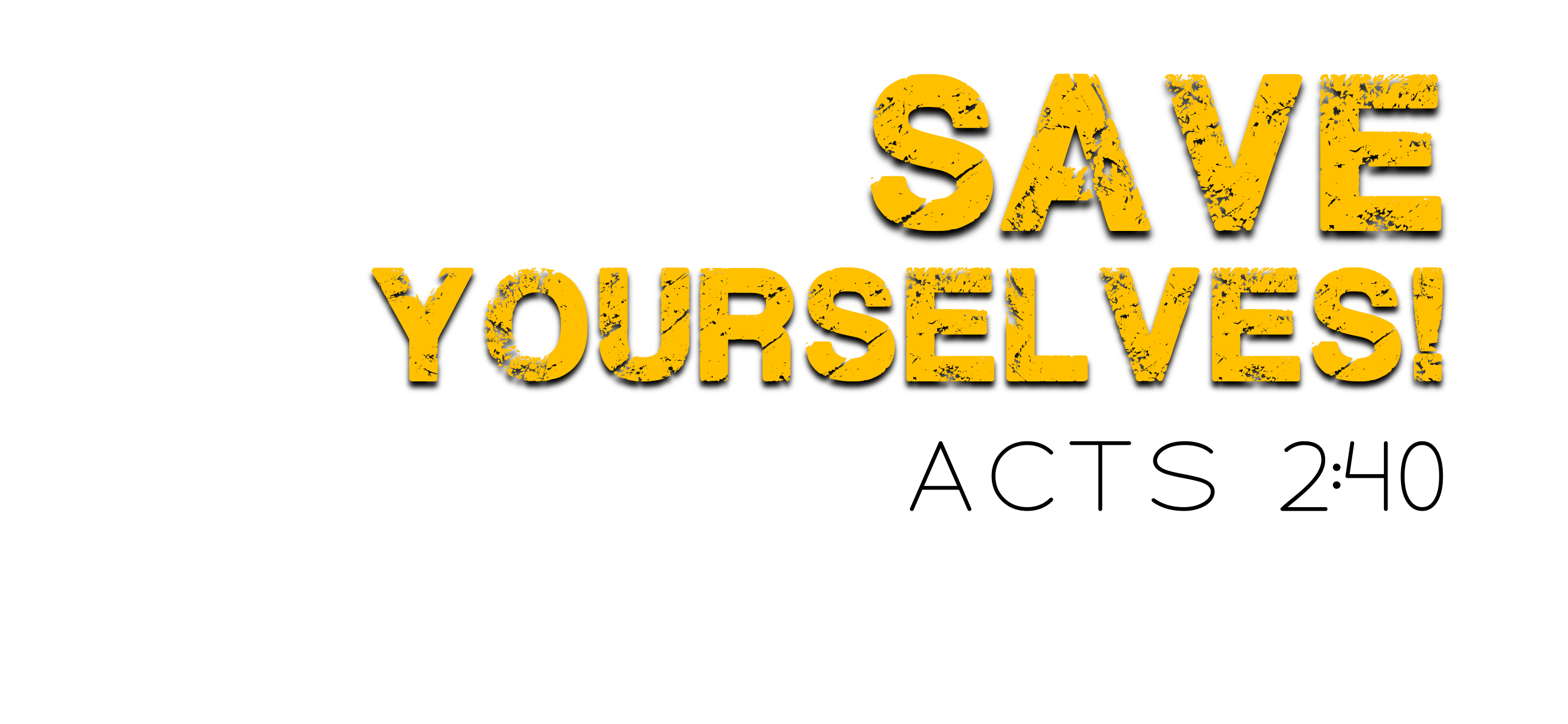 By Elective Spiritual Heart Surgery
By Putting Off the Body of Sins
By Consuming Spiritual Sustenance
By Cutting Off Causes of Sin
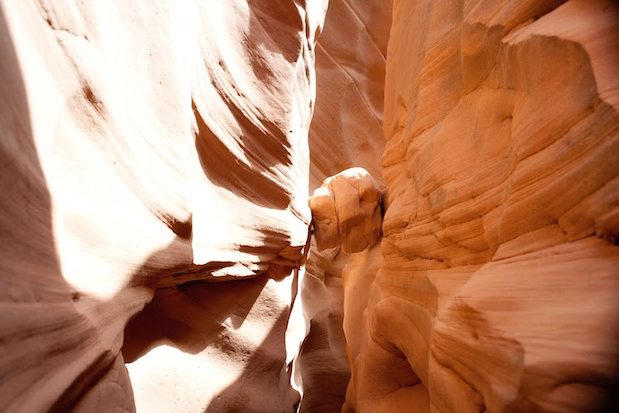 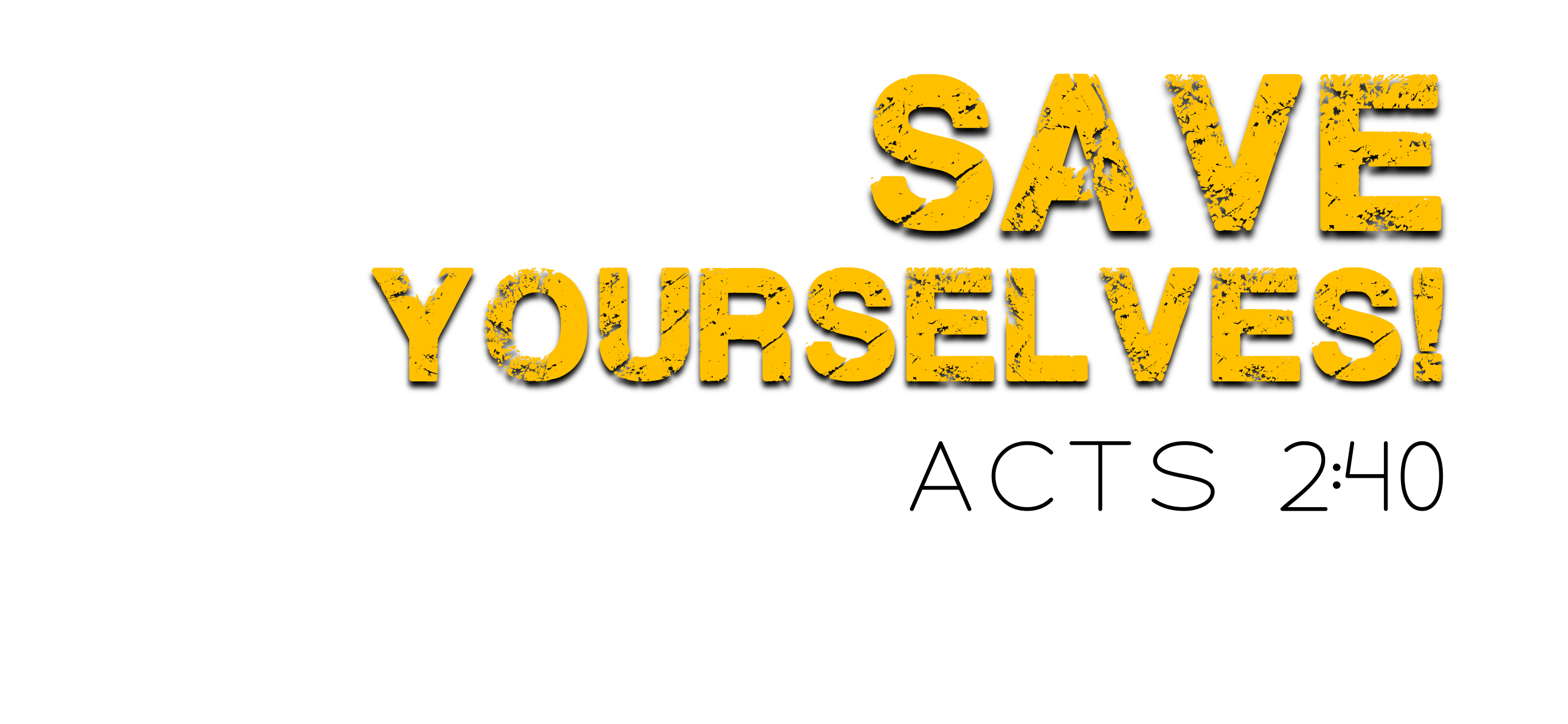